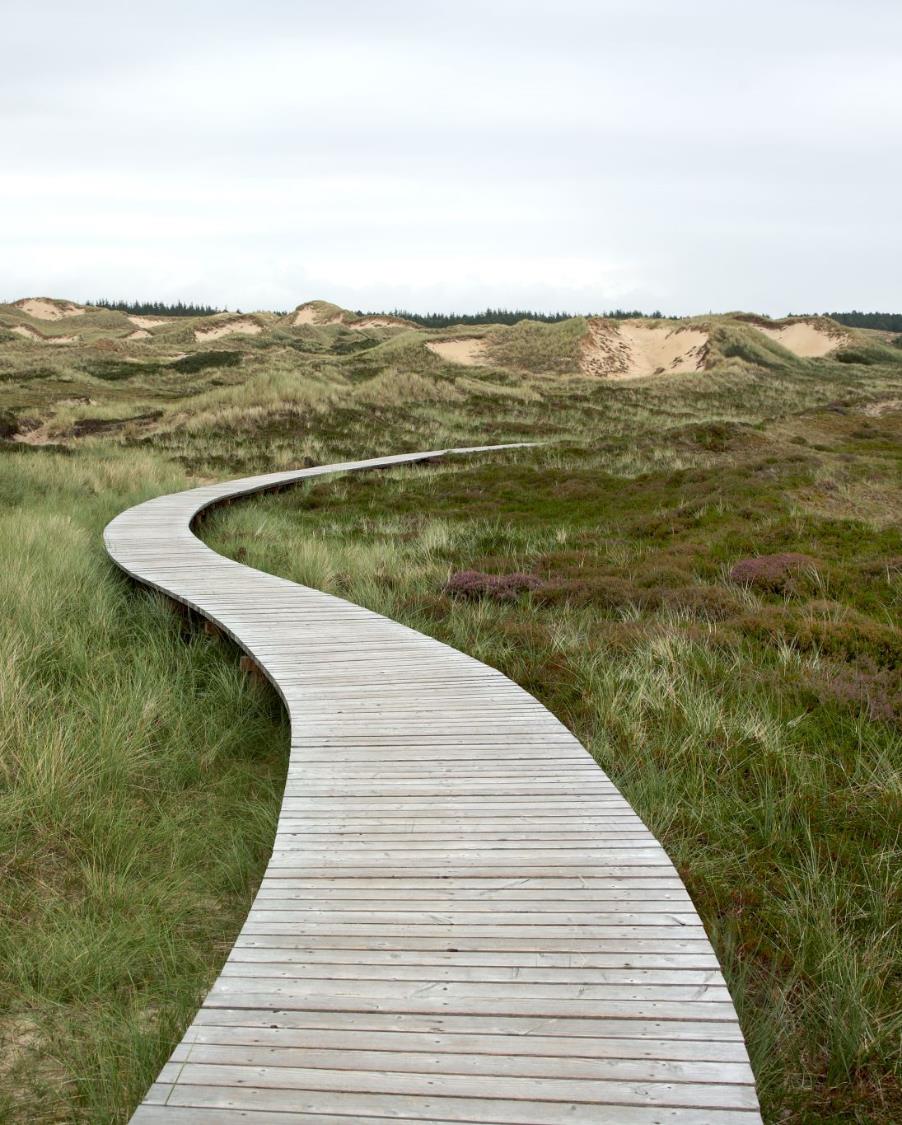 Binary Trees
Data Structures and Problem Solving 
COMP232
Dickinson College


Slides adapted by John MacCormick from material created by Professor Grant Braught, with additions by Professor Farhan Siddiqui
Binary Trees
Tree is a non-linear data structure which organizes data in a hierarchical structure 
A binary tree is a tree with:
Nodes that have 0, 1 or 2 child nodes
Children are distinguishable: left / right
Some binary trees:
[Speaker Notes: One on the right may not look like a binary tree, but technically it is - it is just highly unbalanced.
Draw another on the board where it zig-zags (right child / left child / right child etc…)]
Some Tree Structures
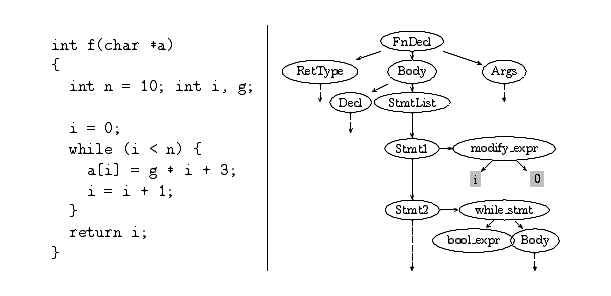 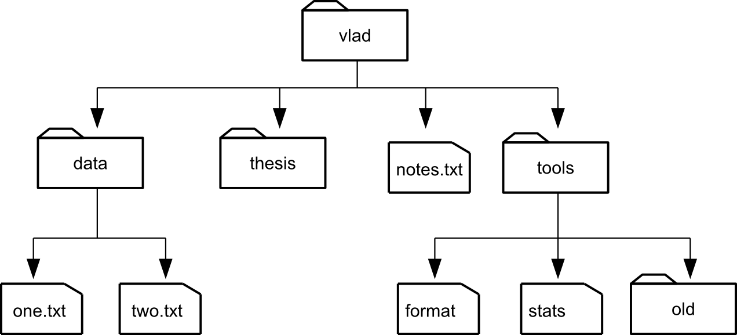 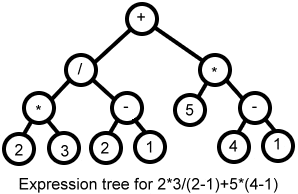 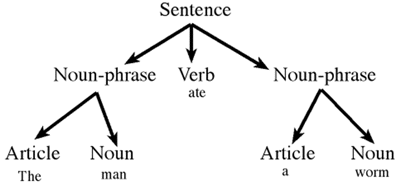 Tree terminology
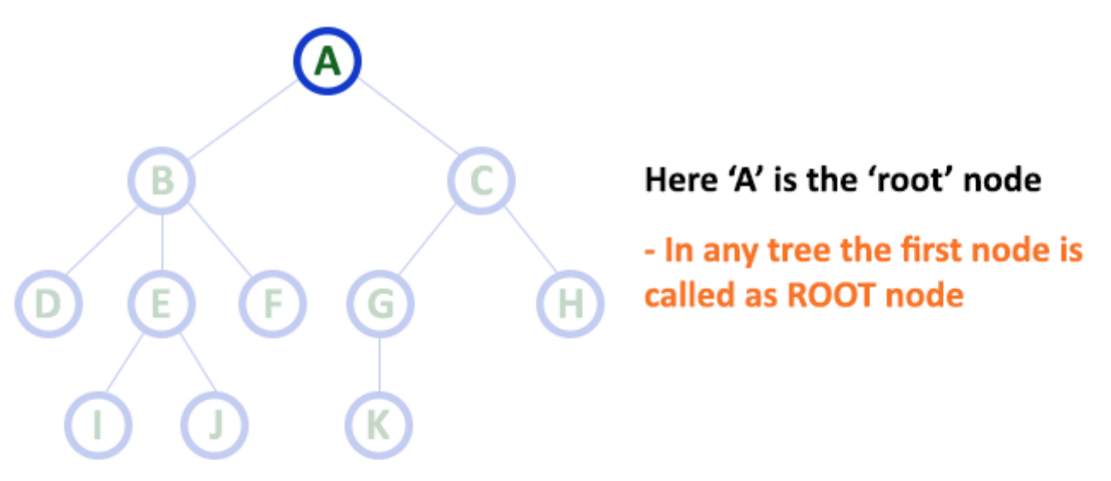 Tree terminology
Tree terminology
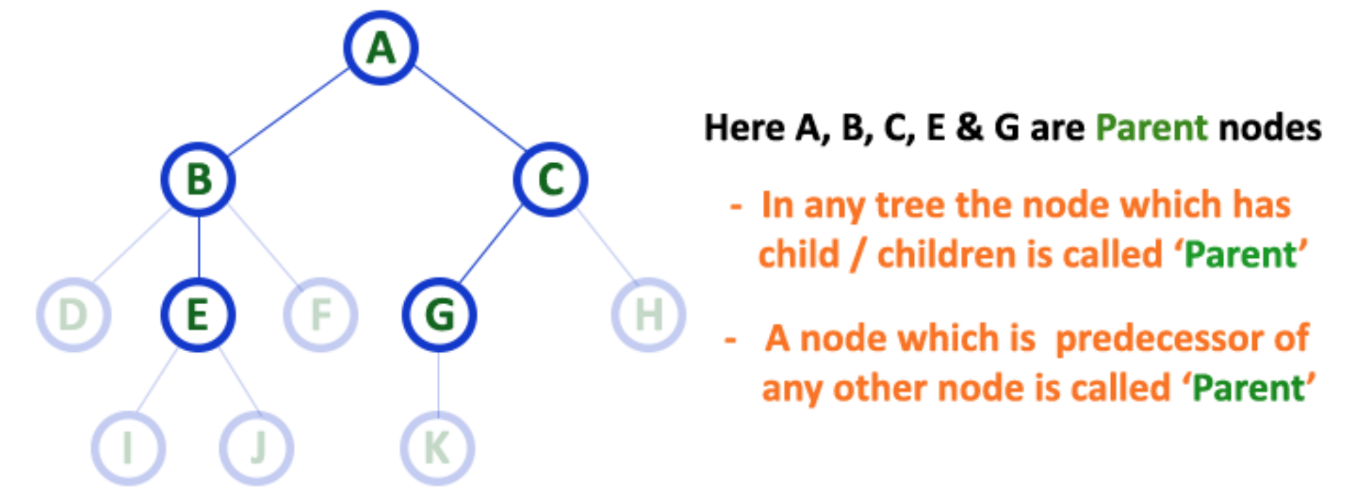 Tree terminology
Tree terminology
Tree terminology
Tree terminology
Tree terminology
Tree terminology
Tree terminology
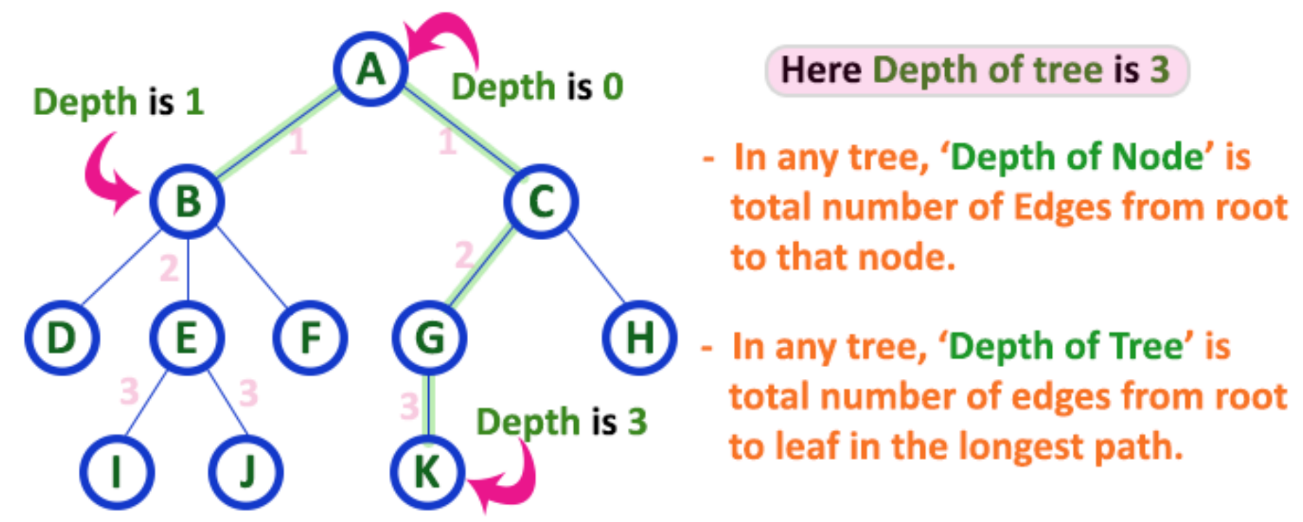 Tree terminology
Tree terminology
Recursive View of Binary Trees
Binary trees have a recursive structure.
For any node in the tree, its left and right children (if any) are the root of a smaller binary tree.
right sub-tree
of a
left sub-tree
of a
[Speaker Notes: Left sub-tree of b is the tree rooted at g.
Right sub-tree of f is the tree rooted at f.
Left sub-tree of c is the single node tree e.

What this structure means is that if we want to do something to every node in the tree we can do it recursively.

Imagine I have a function X that can be performed on a node in the binary tree.
Then to apply it to the whole tree I can: {Write on board…}

Do X to whole tree:
  Do X to the root
  Do X to the left sub-tree
  Do X to the right sub-tree

When we do X to the left sub-tree it will recursively…
  Do X to the root of that sub-tree (e.g. b)
  Do X to the left sub-tree of that sub-tree (e.g. tree rooted at g)
  Do X to the right sub-tree of that sub-tree (e.g. tree rooted at f)

The other three traversals are based upon this notion.]
Binary Tree Traversals
Four ways to traverse a binary tree:
Level-order traversal
Breadth-first 
a b c g f e d h i j
Pre-order traversal
Depth-first
Root, left, right
a b g h i f j c e d
In-order traversal
Left, Root, Right
h g i b j f a e c d
Post-order traversal
Left, Right, Root
h i g j f b e d c a
Note: Our textbook doesn’t mention level-order traversal, but you should know it.
Binary Tree Traversals
Four ways to traverse a binary tree:
Level-order traversal
Breadth-first 
a b c g f e d h i j
Pre-order traversal
Depth-first
Root, left, right
a b g h i f j c e d
In-order traversal
Left, Root, Right
h g i b j f a e c d
Post-order traversal
Left, Right, Root
h i g j f b e d c a
Note: Our textbook doesn’t mention level-order traversal, but you should know it.
Distinguish between visiting a node and traversing a subtree
Example: the pre-order strategy of “root, left, right” really means:
Visit the root node
Traverse the left subtree 
Traverse the right subtree
Practice: Binary Tree Traversals
[Speaker Notes: Level:
Pre:
In:
Post:]
Binary Tree ADT
K
V
BinaryTree<K,V>	- K = key type, V = value type
size() – total number of nodes
contains(K key) – return true if the tree contains a node with the specified key
V get(K key) – return the value of the node with the specified key (or return   null)
set(K key, V value) – set the value of the node with the specified key (or 
    NoSuchElementException)			
add(K key, V value)- add a node with a specified key-value pair to the tree
V remove(K key)- remove a node with the specified key and return its value (or return null)
Visit Pre/In/Post Order(CS232Visitor<K,V> visitor) – visit the nodes in this order and invoke the specified visitor on each node.
Binary Tree ADT
cs232BinaryTree.java (Interface)
cs232Visitor.java  (interface)
Note: In our textbook, the binary tree ADT stores a single element at each node, rather than a key-value pair. In the CS232 sample code, we always have a key-value pair at each node. You should be familiar with both definitions.
Full and complete binary trees
complete binary tree: all levels are filled, except lowest level which must start filling from the left
full binary tree: all internal nodes have exactly two children
Perfect binary tree
perfect binary tree: all levels are filled
complete but not perfect
full but not perfect
Activity:
Number of nodes in a perfect binary tree
A complete binary tree has logarithmic height